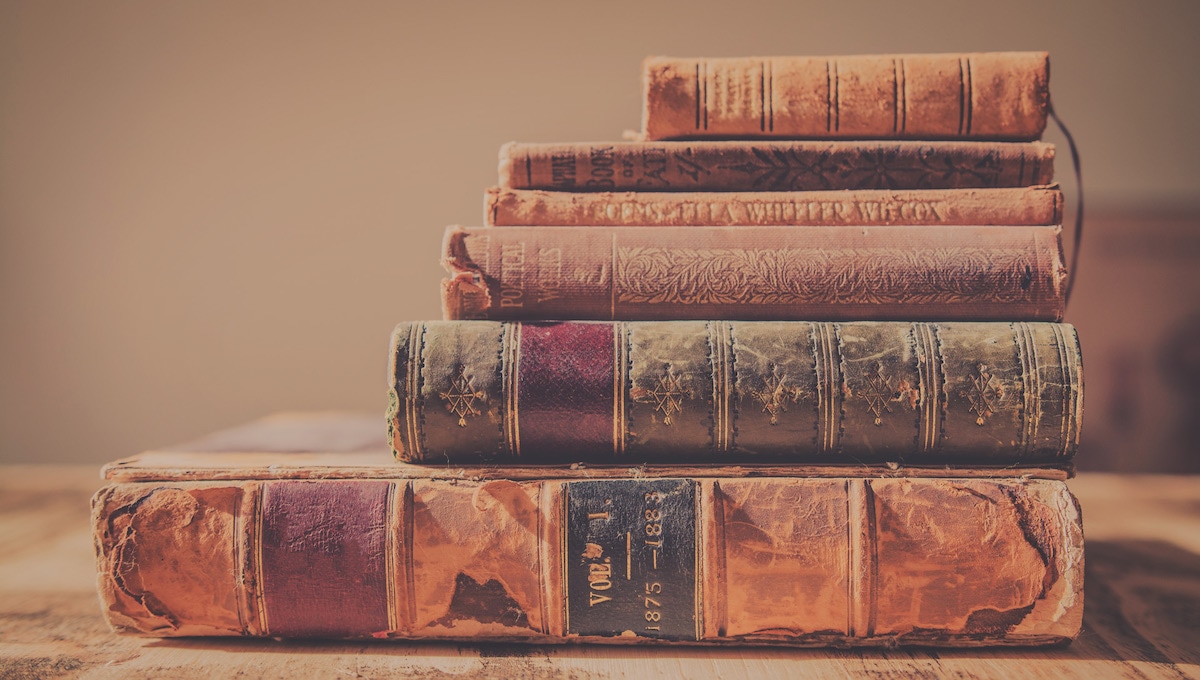 Proverbs
August H. Konkel
McMcaster Divinity College
March 2022
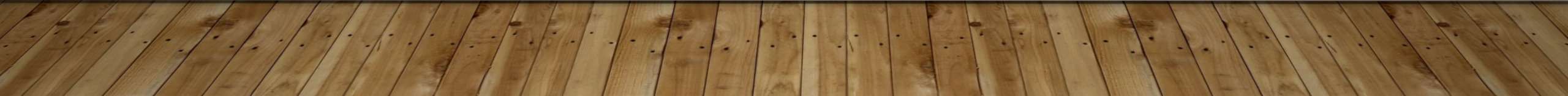 Proverbs
Session 22
Work and Wealth


                                 august h. konkel
NATURE OF WORK IN THE WORLD
Wisdom speaks of work as toil (‘etzeb): Prov 5:10; Ps 127:2.
There is a futility in work.
There is a necessity to work (cf. 2 Thess 3:10).
 Futility and necessity are established in the Genesis narrative.
Attempt to live in our own wisdom is an ‘itztzabon (Gen 3:17-19).
Attempt to live in our wisdom makes having family ‘etzeb as well (Gen 3:16).
The end of toil is death; work itself leaves no benefit to the person.
WORK IS A BUSYNESS (Ecclesiastes)
Ecclesiastes describes this toil as a busyness (‘inyan): 1:13. 

 Mortals are unable to grasp the significance of this busyness: 3:10. 

 The toil of work and the work of God are a mystery: 8:16-17.
Ps 90:1-12: Eternal nature of God and holiness of God are beyond our grasp.
Ps 90:13-17: Can only pray for joy and fulfilment in our work.
GOOD SENSE IN WORK (proverbs)
Work is proper to life.
Sloth creates poverty, diligence wealth (act-consequence): Prov 10:4-5.
Ants can teach us about life (act-consequence): Prov 6:6-11.
Results of sloth are obvious: Prov 24:30-34.
Proverbial view is that wisdom is character-consequence: Prov 10:22 (`etzeb).
Blessing of wisdom (Prov 3:13) is the cultivation of fear of the Lord.
 Toil is the essence of work. 
There is merit to toil: Prov 14:23-24 (`etzeb); wisdom helps toil succeed.
Work can be the satisfaction we seek: Eccl 2:24-26.
WORK AS A HARSH TASKMASTER
Work of wisdom is honorable wealth (Prov 8:18).
 Work can be its own slavery (Prov 16:26).
 Living for wealth is a bad business: Eccl 5:13-17 [12-16].
Toil may vanish (it is not under human control).
One ends up just as they were born with no legacy to leave.
 Desire for more can be a trap in various ways (Eccl 6:7-9).
If wealth is insatiable, what value is the skill to earn it (v. 7)?
Knowledge of the poor person is no benefit to guide others (v. 8).
Pursuing what one wants may rob the joy of what one has (v. 9).
 Wealth is a fleeting benefit (Prov 23:4-5).